Zpřístupnění děl nedostupných na trhu
Vít Richter
Národní knihovna ČR
vit.richter@nkp.cz
Výroční seminář Souborného katalogu ČR 2018
26. 11. 2018
Zpřístupnění digitálních knih a časopisů
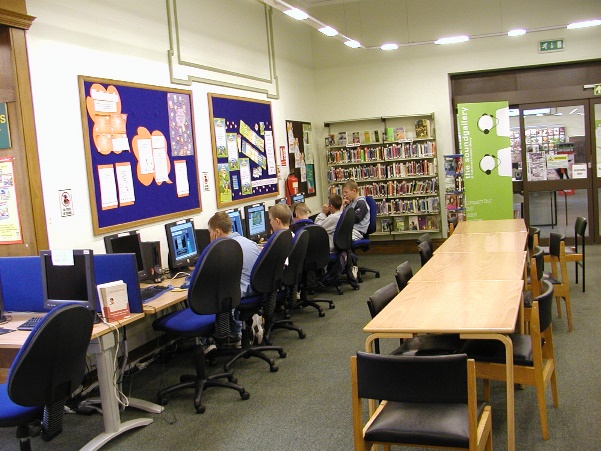 Zpřístupnění 220 000 svazků
knih a periodik
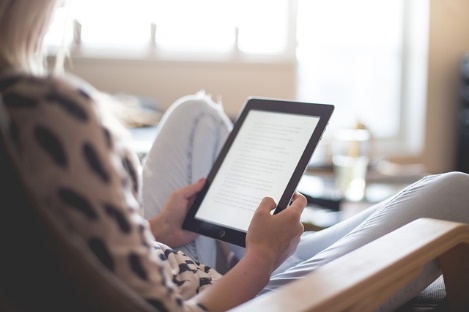 Podmínky zpřístupnění
Národní knihovna provozuje Seznam děl nedostupných na trhu
Etapy zpřístupnění
Knihy a periodika vydaná do roku 1989 – v r. 2019
Knihy a periodika vydaná do roku 2007 – v r. 2020
Knihy a periodika – 6 měsíců nedostupné na trhu – 2024?
Knihovny a uživatelé – bezplatný přístup pro registrované uživatele
Úhrada licence za zpřístupnění – roční platby bez DPH:
Co a kdy bude zpřístupněno - počty stran
Kramerius MZK
Co a kdy bude zpřístupněno – počty svazků
Celkem 54 763 sv.
Celkem 17 895 sv.
Kramerius MZK
Postup implementace
NK ČR – uzavření licenční smlouvy s Dilia a OOA-S

Knihovna AV ČR – rozvoj systému Kramerius

Leden 2019 - testování

Duben – zkušební provoz, dále postupný náběh

Uzavření smlouvy mezi NK a knihovnou
Samostatný počítač
Určen pouze pro čtení dokumentů
Nemožnost zhotovit tiskovou a digitální kopii
Postup implementace
I. etapa čtení na místě samém v knihovně

II. etapa – vzdálený přístup – tablet, PC uživatele
Nemožnost zhotovit tiskovou a digitální kopii

III. etapa – možnost tisku a digitální kopie za úhradu
Změny EDD
Budoucnost
Česká digitální knihovna - společné rozhraní pro zpřístupnění ostatních knihoven

Integrace do Knihovny.cz
Rizikové faktory
Financování licence ze strany Ministerstva kultury – od kdy?

Podpis licenční smlouvy mezi NK ČR a kolektivními správci

Vybudování silné infrastruktury NK ČR

Připravenost knihoven
Vzdělávání pracovníků
VISK 3 v roce 2020 – podpora nákupu PC pro malé knihovny ???
Zpřístupnění děl nedostupných na trhu
Bulletin SKIP, 2018, č. 2
Zpřístupnění digitalizovaných dokumentů chráněných autorským právem
https://bulletinskip.skipcr.cz/vsechna-cisla/prohlizet-cisla/2018-rocnik-27-cislo-2/zpristupneni-digitalizovanych-dokumentu
Vít Richter
Národní knihovna ČR
vit.richter@nkp.cz
Výroční seminář Souborného katalogu ČR 2018
26. 11. 2018